Ciencia de datos e impacto social: Conseguir resultados positivos
Por Women in AI Austria
Ciencia de datos e impacto social: Conseguir resultados positivos
Lo que puedes encontrar en este curso:
1.	Algunos ejemplos de uso de la ciencia de datos para el bien social
Profundización en la monitorización de redes sociales de Amnistía Internacional Italia
2.	Entender los principales riesgos de la tecnología
Ejemplos de consecuencias negativas de las aplicaciones de la ciencia de datos
3.	Las características de la “IA de confianza“
4.	Comprender los retos de la medición de la imparcialidad
Debate sobre el algoritmo de riesgo de reincidencia COMPAS
Ciencia de datos e impacto social: Conseguir resultados positivos
Por qué deberías aprender esto:
La ciencia de datos y la IA tienen una enorme variedad de aplicaciones con impacto social positivo. Por ejemplo, la ciencia de datos es útil para investigar el impacto de las redes sociales en los derechos humanos. Por otro lado, las aplicaciones de la ciencia de datos y la IA también conllevan riesgos para la salud, la seguridad, el medio ambiente y los derechos humanos. Los prejuicios y la discriminación, los problemas de privacidad y los impactos medioambientales perjudiciales son sólo algunos de los posibles efectos. 

Para garantizar que las aplicaciones de la ciencia de datos beneficien a las personas y al planeta, es necesario comprender tanto sus capacidades como sus riesgos.  En este curso, se te presentarán ambas cosas, así como algunos métodos para hacer frente a los riesgos.
Índice
1
3
2
Utilizar la ciencia de datos para el bien social
Visión general de la ciencia de datos para posibles casos de buen uso 
Caso de uso de Amnistía Italia
La ciencia de datos no siempre es buena
Principales ejemplos conocidos
Panorama de los principales riesgos
IA de confianza
Caracterización  HLEG de la UE
Prejuicios y discriminación
Métricas de equidad
Unidad 1: Utilizar la ciencia de datos para el bien social
Sección 1: Visión general de la ciencia de datos para posibles casos de buen uso
Ejemplos de la industria
Detección de competencias adyacentes y formación específica de las competencias que faltan: SkillsFuture Singapur, https://www.skillsfuture.gov.sg/AboutSkillsFuture

IA y gemelos digitales: simulación y práctica de la resistencia en la cadena de suministro : https://www.technologyreview.com/2021/10/26/1038643/ai-reinforcement-learning-digital-twins-can-solve-supply-chain-shortages-and-save-christmas/

Reducción de la huella del acero reciclado: Fero Labs utiliza la IA para ayudar a los fabricantes de acero a reducir el uso de ingredientes extraídos hasta en un 34%, evitando unas 450.000 toneladas de emisiones de CO2 al año: https://gpai.ai/projects/responsible-ai/environment/climate-change-and-ai.pdf
Unidad 1: Utilizar la ciencia de datos para el bien social
Sección 1: Visión general de la ciencia de datos para posibles casos de buen uso
More industry examples
Adaptive charging breaks down barriers to electric vehicle adoption. Bi-directional charging & Vehicle to Grid technologies need smart scheduling algorithms. https://ev.caltech.edu/info

Using AI to detect forced labor in the supply chain:  https://www.altana.ai/blog/illuminating-xinjiang-forced-labor-ecosystem

Machine learning can boost the value of wind energy: https://www.deepmind.com/blog/machine-learning-can-boost-the-value-of-wind-energy
Unidad 1: Utilizar la ciencia de datos para el bien social
Sección 2: Caso práctico de Amnistía Italia
Barometro dell'Odio:  Campañas anuales de monitorización de redes sociales desde 2018.

¿Cuál es el tono del discurso on line, en particular de los debates políticos y sobre derechos humanos? ¿Hasta qué punto la intolerancia y la discriminación configuran el panorama de las redes sociales, y cuál es su impacto en los grupos desfavorecidos?

La ciencia de datos al servicio de la evaluación del impacto en los derechos humanos.
Unidad 1: Utilizar la ciencia de datos para el bien social
Sección 2: Caso práctico de Amnistía Italia
Modalidades:
Contenido público descargado a través de la API de Twitter y Facebook
Recogidos de una lista de cuentas/perfiles públicos determinada por Amnistía Italia
4-8 semanas de seguimiento (excepción: 2021 16 semanas de seguimiento)
Muestreo aleatorio de los comentarios de las cuentas más activas
Entre 30 - 100 mil comentarios seleccionados de esta manera
Etiquetado manual por entre 50 y 150 voluntarios de Amnistía formados: tema y nivel de ofensa
Comprobación cruzada (el mismo comentario etiquetado por 2-3 voluntarios) de todos los comentarios
Resolución de incoherencias en el etiquetado y determinación del objetivo y el tipo de delito: por expertos de Amnistía ("Tavolo dell'Odio")
Unidad 1: Utilizar la ciencia de datos para el bien social
Sección 2: Caso práctico de Amnistía Italia
Ejemplo: Elecciones al Parlamento Europeo 2019
Se vigilaron los perfiles públicos en Twitter y Facebook de 461 candidatos, además de la dirección del partido.

6 semanas (del 15 de abril al 24 de mayo de 2019)
Se recopilaron más de 27 mil publicaciones y 4 millones de comentarios
Unidad 1: Utilizar la ciencia de datos para el bien social
Sección 2: Caso práctico de Amnistía Italia
Ejemplo: Elecciones al Parlamento Europeo 2019
Debido al gran volumen de comentarios, hubo que seleccionar qué fuentes de políticos evaluar.  Los criterios fueron: alcance de la actividad en los medios sociales, garantizando al mismo tiempo una representación de todos los partidos, todas las regiones y al menos una mujer/hombre por partido.  Como resultado, se evaluaron los feeds de 77 políticos.
El 80% de las publicaciones y una muestra aleatoria de 100.000 comentarios fueron etiquetados por 150 voluntarios de Amnistía Italia.
Unidad 1: Utilizar la ciencia de datos para el bien social
Sección 2: Caso práctico de Amnistía Italia
El discurso del odio no está distribuido al azar: Cada rectángulo tiene exactamente el mismo número y tamaño de puntos azules
Aleatorio
Agrupado
Unidad 1: Utilizar la ciencia de datos para el bien social
Sección 2: Caso práctico de Amnistía Italia
Según datos de Amnistía Italia, la prevalencia de la incitación al odio en Internet es de aproximadamente el 1%.  Pero tiende a centrarse en grupos y temas concretos.  Y, además, tiene picos de concentración en el tiempo.
Aleatorio
Agrupado
Unidad 1: Utilizar la ciencia de datos para el bien social
Sección 2: Caso práctico de Amnistía Italia
Temas candentes: Inmigración/Asilo/Refugiados; Romaníes; Minorías religiosas;Mujeres y derechos de la mujer, ...
Aleatorio
Agrupado
Unidad 1: Utilizar la ciencia de datos para el bien social
Sección 2: Caso práctico de Amnistía Italia
El discurso ofensivo es:
Un catalizador para más discursos ofensivos
Más popular: de media, los posts ofensivos obtienen más interacciones, compartidos, respuestas
Un obstáculo para la libertad de expresión: durante el periodo de seguimiento (noviembre-diciembre de 2019) de la edición de "Sessismo da Tastiera", observamos que tres mujeres fueron atacadas y dos de ellas expulsadas de plataformas de medios sociales a través de campañas de odio 
https://www.amnesty.it/barometro-dellodio-sessismo-da-tastiera/#sintesi
Informe, p.20
Unidad 2: La ciencia de datos no siempre es buena
Sección 1: Principales ejemplos conocidos
Prejuicios, discriminación, estereotipos …
Ziad Obermeyer et al. Dissecting racial bias in an algorithm used to manage the health of populations. https://science.sciencemag.org/content/366/6464/447
The Guardian, Amazon ditched AI recruiting tool that favored men for technical jobs, octubre, 2018. https://www.theguardian.com/technology/2018/oct/10/amazon-hiring-ai-gender-bias-recruiting-engine
Después de los gorilas de Google vienen los primates de Facebook:  Facebook se disculpa después de que la inteligencia artificial pusiera la etiqueta "primates" en un vídeo de hombres negros, septiembre de 2021. https://www.nytimes.com/2021/09/03/technology/facebook-ai-race-primates.html
Unidad 2: La ciencia de los datos no siempre es buena
Sección 1: Principales ejemplos conocidos
Prejuicios, discriminación, estereotipos... trabajo y medio ambiente
Semuels, A., The Internet Is Enabling a New Kind of Poorly Paid Hell, in The Atlantic, January 23, 2018.  https://www.theatlantic.com/business/archive/2018/01/amazon-mechanical-turk/551192/

Geiger, G., Court Rules Deliveroo Used 'Discriminatory' Algorithm, Motherboard, January 2021. https://www.vice.com/en/article/7k9e4e/court-rules-deliveroo-used-discriminatory-algorithm

Hao, K., Training a single AI model can emit as much carbon as five cars in their lifetimes, in MIT Technology Review, June 6, 2019 https://www.technologyreview.com/s/613630/training-a-single-ai-model-can-emit-as-much-carbon-as-five-cars-in-their-lifetimes/
Unidad 2: La ciencia de los datos no siempre es buena
Sección 1: Principales ejemplos conocidos
Ser una detective de prejuicios

Sí, puedes hacer este experimento en casa.
Introduce el siguiente texto en Google Translate y tradúcelo del inglés al alemán:

Inglés:  Mi médico es inteligente. Inmediatamente encontró la solución
Google Deutsch:
Inglés:  Mi secretaria es inteligente. Inmediatamente encontró la solución
Google Deutsch:


*Hat tip Liad Magen for the idea
Unidad 2: La ciencia de los datos no siempre es buena
Sección 2: Principales ejemplos conocidos
Data science applications are neither objective, nor neutral:
Desde usar bots para  generar avatares sexualizados de mujeres (pero no de hombres), no desarrollar funcionalidades útiles para un grupo específico de personas o socavar la identidad de género a través de la clasificación binaria, las aplicaciones de la ciencia de datos pueden causar daño.

Reflexiona sobre lo que puede hacer tu aplicación, para qué se utiliza, a quién incluye/excluye y a quién puede afectar de distintas maneras: ¡las consecuencias pueden ser muy amplias!
Unidad 2: La ciencia de los datos no siempre es buena
Sección 2: Panorama de los principales riesgos
Las aplicaciones de la ciencia de datos no son perfectas, y sus errores no se distribuyen aleatoriamente
Los algoritmos de clasificación por género que utilizan el reconocimiento facial suelen clasificar erróneamente a las mujeres de piel más oscura con más frecuencia que a los hombres (y mujeres) de piel más clara. Esto se debe a que los conjuntos de datos en los que se entrenaron los dos modelos investigados por Joy Buolamwini y Timnit Gebru contienen una parte desproporcionada de imágenes de mujeres de piel clara. ¡Echa un vistazo al estudio de 2018 de estos dos científicos de datos estrella del rock!
Los algoritmos utilizados para detectar expresiones ofensivas en plataformas en línea eran más propensos a clasificar como ofensivos patrones de expresión comunes entre los estadounidenses de raza negra, y los conjuntos de datos mostraban igualmente un sesgo generalizado contra el inglés afroamericano. Esto demuestra lo importante que es el etiquetado del conjunto de datos: si los datos se etiquetan de forma sesgada, los resultados también estarán sesgados. Consulta el artículo de 2019 y los dos estudios a los que enlaza.
Unidad 2: La ciencia de los datos no siempre es buena
Sección 2: Panorama de los principales riesgos
Además, las aplicaciones de ciencia de datos pueden ser muy intensivas en datos, lo que conlleva problemas de
Privacidad 
Protección de datos
Datos de mala calidad: basura dentro, basura fuera
... Oh no...
Directrices de ética al rescate!
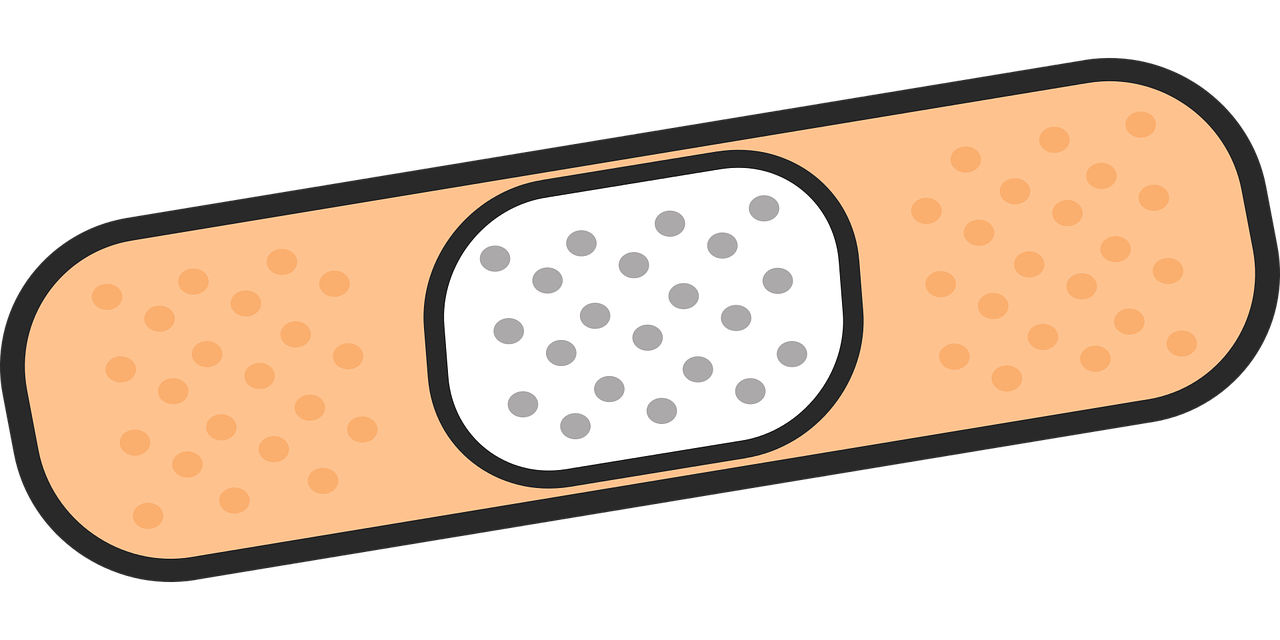 [Speaker Notes: https://pixabay.com/vectors/band-aid-first-aid-medical-adhesive-3116999/]
Éticas – Directrices
OECD https://www.oecd.ai/ai-principles
UNESCO:  https://en.unesco.org/news/unesco-launches-worldwide-online-public-consultation-ethics-artificial-intelligence
UNICEF:  https://www.unicef.org/globalinsight/reports/policy-guidance-ai-children
EU:  https://ec.europa.eu/info/publications/white-paper-artificial-intelligence-european-approach-excellence-and-trust_en
Microsoft AETHER:  https://www.microsoft.com/en-us/ai/responsible-ai
Google’s (former) Ethics Committee:  https://www.reuters.com/article/us-alphabet-google-ai-idUSKCN1RH00S 
Partnership on AI:  https://www.partnershiponai.org/
... en la actualidad existen más de 80 directrices éticas
Éticas – ¿Directrices o lavado?
Bonito, pero hablemos cuando se conviertan en vinculantes...
... Oh no...
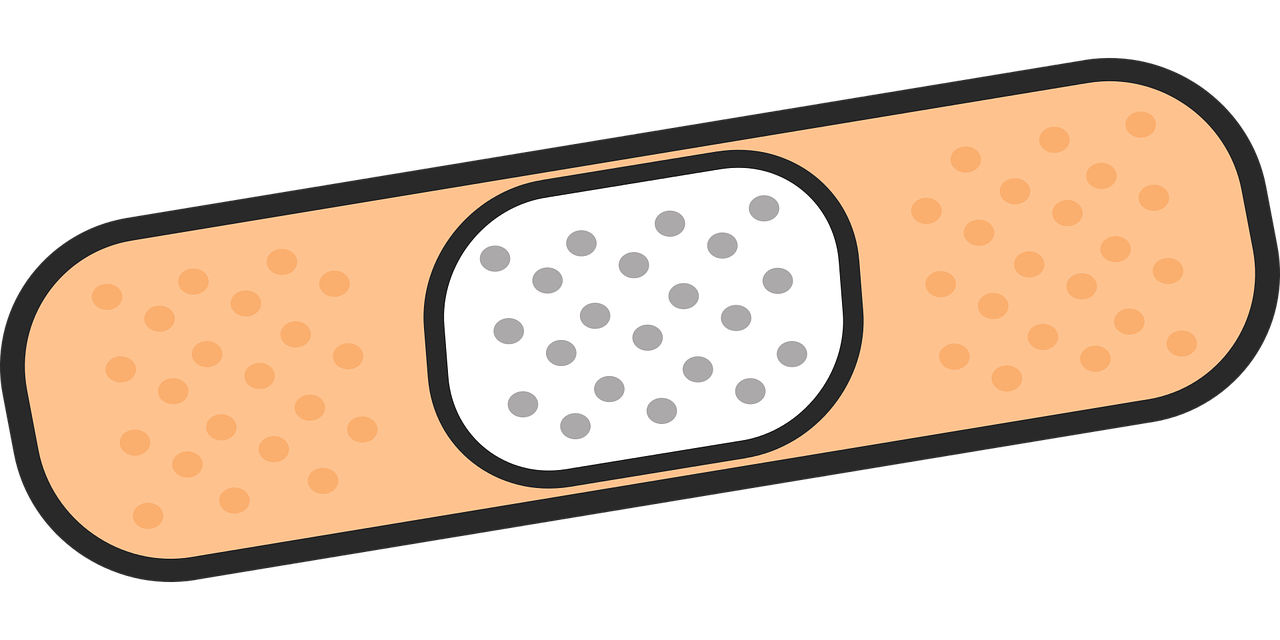 La normativa de la UE al rescate!
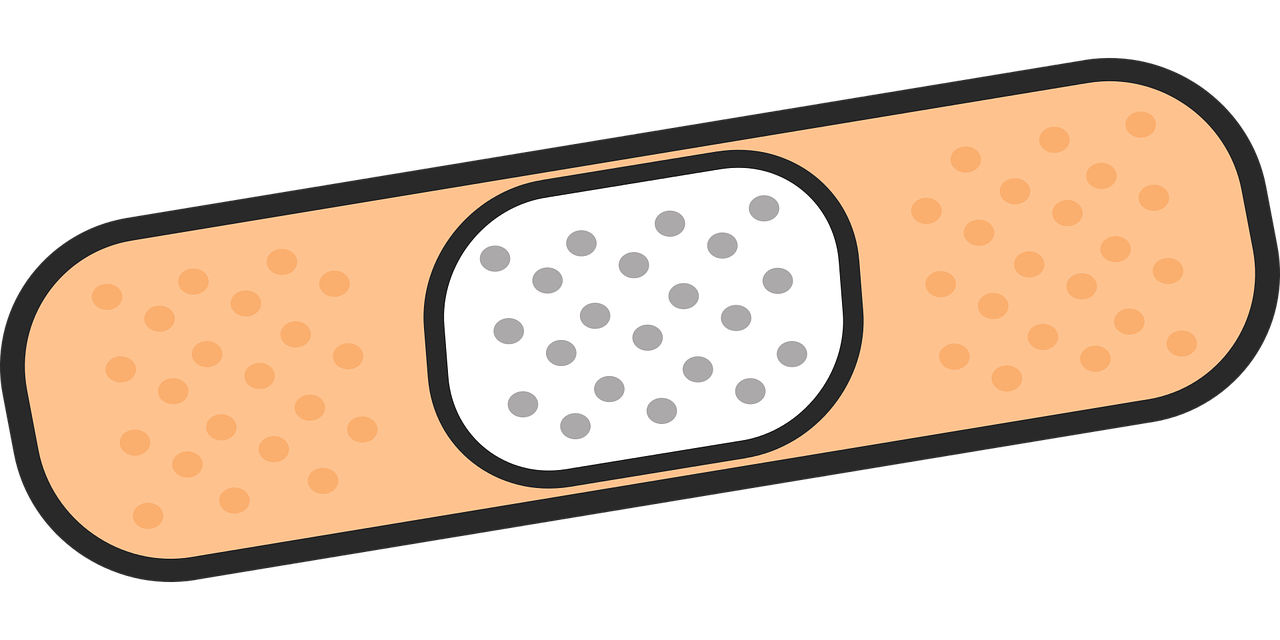 [Speaker Notes: https://pixabay.com/vectors/band-aid-first-aid-medical-adhesive-3116999/]
Unidad 3: IA de confianza
Sección 1: IA de confianza
El HLEG de la UE ha establecido las siguientes características de un sistema de IA digno de confianza, basado en la Carta de los Derechos Fundamentales de la UE:
	(1) agencia humana y supervisión, 
	(2) solidez técnica y seguridad, 
	(3) privacidad y gobernanza de datos, 
	(4) transparencia, 
	(5) diversidad, no discriminación y equidad, 
	(6) bienestar medioambiental and social 
	(7) responsabilidad
Unidad 3: IA de confianza
Sección 2: Prejuicios, equidad, no discriminación
¿Qué son los prejuicios?  
En el contexto de la ciencia de datos y el aprendizaje automático en general, chocan muchas definiciones diferentes de sesgo (uso coloquial vs. Estadística vs. aprendizaje profundo).En el contexto de la IA fiable, consideraremos sesgo un prejuicio que favorece a un grupo en detrimento de otro.

¿Qué es la equidad?
Unidad 3: IA de confianza
Sección 2: Prejuicios, equidad, no discriminación
Prejuicios sociales
	Sesgo de confirmación
		Sesgo dentro del grupo
			Sesgo de automatización
				Sesgo temporal
				Sesgo variable omitida
			Sesgo de muestreo
		Sesgo de representación
	Sesgo de mediación
Sesgo de evaluación 									... Y mucho más ...
Unidad 3: IA de confianza
Sección 2: Prejuicios, equidad, no discriminación
¿Cómo detectar y medir todo este sesgo?

En primer lugar, comprueba la calidad de tus datos

Y entonces…
Unidad 3: IA de confianza
Sección 2: Prejuicios, equidad, no discriminación
... en realidad, normalmente sólo podemos detectar su efecto en el resultado del modelo

Midiéndolo con una Métrica de equidad!
Unidad 3: IA de confianza
Sección 3: Métricas de equidad
Equidad de grupo
	Paridad estadística condicional
		Balanza de la tasa de errores falsos positivos
			Equilibrio de la tasa de errores falsos negativos
				Igualdad de precisión de uso condicional
				Igualdad de precisión global
			Equidad de las pruebas
		Bien calibrado
	Equidad por desconocimiento
Equidad contrafáctica 					... Y mucho más ...
[Speaker Notes: Sahil Verma, Julia Rubin: „Fairness Definitions Explained”, 2018 ACM/IEEE International Workshop on Software Fairness]
Unidad 3: IA de confianza
Sección 3: Métricas de equidad
La proporción de predicciones correctas de alto riesgo es la misma con independencia del grupo demográfico.

Paridad predictiva
(Todos los grupos tienen el mismo VPP)
[Speaker Notes: Percent of true high risks out of all that are predicted to be high risk]
Unidad 3: IA de confianza
Sección 3: Métricas de equidad
Dentro de cada categoría de riesgo verdadero, el porcentaje de predicciones falsas es igual para cada grupo demográfico
Igualdad de probabilidades
(Todos los grupos tienen igual FNR e igual FPR)
[Speaker Notes: Percent of falsely predicted high risk out of true low risk is equal; and percent of falsely predicted low risk out of true high risk is equal]
Unidad 3: IA de confianza
Sección 3: Métricas de equidad
¿Qué definición considerarías justa?
Unidad 3: IA de confianza
Sección 3: Métricas de equidad
¿Qué ocurre cuando la prevalencia del alto riesgo es mayor en un grupo que en otro?
Unidad 3: IA de confianza
Sección 3: Métricas de equidad
Si p es la proporción de individuos de alto riesgo en una población:

FPR  =  (1 – FNR)

... entonces esta fórmula nos dice que no podemos tener tanto Probabilidades Igualadas como Paridad Predictiva
Para ver por qué, supongamos que se cumplen tanto las probabilidades igualadas como la paridad predictiva. Introduce la fórmula y un poco de álgebra te mostrará que entonces la prevalencia p también tiene que ser la misma para ambas poblaciones...
p  .1 - PPV
 1-p    PPV
[Speaker Notes: From: Chouldechova A. Fair Prediction with Disparate Impact: A Study of Bias in Recidivism Prediction Instruments. Big Data. 2017 Jun;5(2):153-163.]
Unidad 3: IA de confianza
Sección 3: Métricas de equidad
Recordemos un ejemplo muy discutido:
En mayo de 2016, ProPublica publicó un artículo que indicaba que las predicciones de un modelo de modelización de la reincidencia muy utilizado (COMPAS), estaban sesgadas:
https://www.propublica.org/article/machine-bias-risk-assessments-in-criminal-sentencing

Para una buena explicación, consulta:
https://www.washingtonpost.com/news/monkey-cage/wp/2016/10/17/can-an-algorithm-be-racist-our-analysis-is-more-cautious-than-propublicas/?noredirect=on&utm_term=.24b3907c91d1
Julia Dressel and Hany Farid, The accuracy, fairness, and limits of predicting recidivism, Science Advances, 17 Jan 2018: Vol. 4, no. 1. https://advances.sciencemag.org/content/4/1/eaao5580.full
Unidad 3: IA de confianza
Sección 3: Métricas de equidad
BAJO RIESGO PREVISTO
BAJO RIESGO REAL
PREDICCIÓN
MODELO
DATOS
ALTO RIESGO PREVISTO
ALTO RIESGO REAL
[Speaker Notes: Always be aware of the data you have, and what is missing!]
Unidad 3: IA de confianza
Sección 3: Métricas de equidad
PARIDAD PREDICTIVA
La proporción de predicciones correctas de alto riesgo es la misma con independencia del grupo demográfico.
Todos los grupos tienen el mismo VPP

Northpointe dice ... es justo, porque dentro de cada categoría de riesgo, la proporción de acusados que reinciden es aproximadamente la misma independientemente de la raza
[Speaker Notes: Northpointe says ... https://towardsdatascience.com/compas-case-study-fairness-of-a-machine-learning-model-f0f804108751]
Unidad 3: IA de confianza
Sección 3: Métricas de equidad
PROBABILIDADES EQUIPARADAS

Todos los grupos tienen igual FNR e igual FPR
ProPublica afirma que ... es injusto, porque entre los acusados que finalmente no reincidieron, los negros tenían más del doble de probabilidades que los blancos de ser clasificados como de riesgo medio o alto (42% frente a 22%).
[Speaker Notes: ProPublica says ...]
Unidad 3: IA de confianza
Sección 3: Métricas de equidad
La tasa global de reincidencia de los acusados negros es superior a la de los acusados blancos (52% frente a 39%).
Unidad 3: IA de confianza
Sección 3: Métricas de equidad
La tasa global de reincidencia de los acusados negros es superior a la de los acusados blancos (52% frente a 39%).
Y, como hemos visto antes, cuando dos poblaciones tienen prevalencias diferentes, no pueden cumplirse tanto Probabilidades equiparadas como Paridad predictiva.
Unidad 3: IA de confianza
Sección 3: Métricas de equidad
Entonces, ¿qué definición de justo es justa?
Unidad 3: IA de confianza
Sección 3: Métricas de equidad
El problema ...
El índice general de reincidencia de los acusados negros es mayor que el de los blancos (52% frente a 39%)
.... es un sesgo sistémico

Puede ser peligroso desplegar sistemas automatizados para tomar o apoyar decisiones en contextos sociales en los que los prejuicios están profundamente arraigados.
Unidad 3: IA de confianza
Sección 3: Métricas de equidad
Es vital implicar a las distintas partes interesadas y a expertos de diferentes campos en la decisión de qué métrica de imparcialidad considerar.
Y, por último, ten en cuenta que, a veces, la ciencia de datos puede no ser siempre el enfoque adecuado...
Resumen
La equidad de los resultados en las aplicaciones de la ciencia de datos y la IA puede medirse de muchas maneras diferentes.
La ciencia de datos puede utilizarse en muchas aplicaciones con impacto social positivo
Las aplicaciones de la ciencia de datos y la IA también conllevan riesgos para la salud, la seguridad y los derechos humanos
Los prejuicios y la discriminación, los problemas de privacidad y los efectos perjudiciales para el medio ambiente son sólo algunos de los posibles efectos.
Crear aplicaciones de IA fiables requiere una intensa colaboración interdisciplinar
Por ejemplo, la ciencia de datos es útil para investigar el impacto de las redes sociales en los derechos humanos.
Test de autoevaluación
Nombra tres ejemplos diferentes de uso de la ciencia de datos para el bien
A Tarificación adaptativa

B Adecuación de competencias

C Vigilancia de las repercusiones de las redes sociales en los derechos humanos
2. ¿Cuál de los siguientes no es uno de los principios de la IA fiable?

A Robustez

B Reproducibilidad

C Transparencia
3. La métrica de equidad Equalized Odds exige que

A La RPT es la misma para todos los grupos demográficos
B El FPR es el mismo para todos los grupos demográficos

C Todas las anteriores
Gracias!